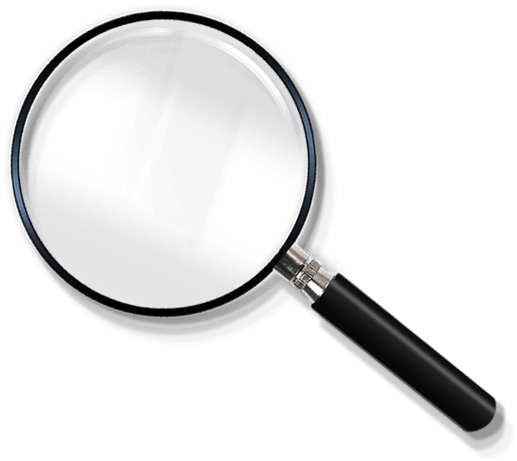 月度质量例会模板
严把
质量
此处添加您的副标题文字说明
部门：质控部
汇报人：优品PPT
https://www.ypppt.com/
01
02
03
04
05
上月质量例会指摘完成情况
公司总体质量状况及分析
供应商质量分析
研发质量分析
下一步工作计划
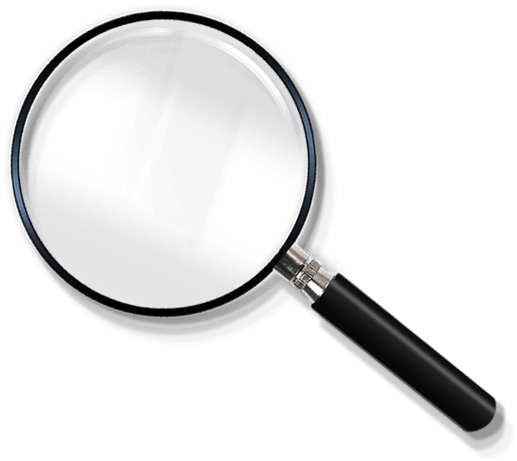 目 录
CONTENT
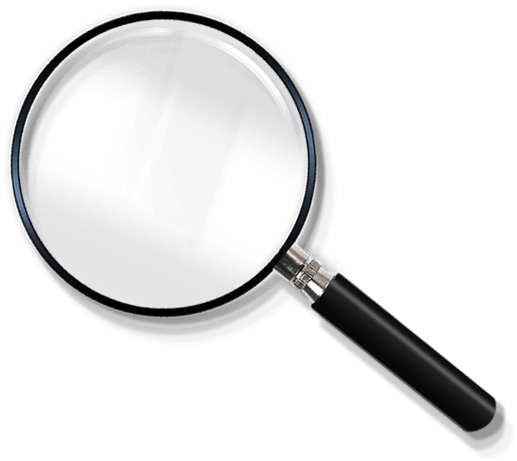 01
上月质量例会指摘完成情况
01
上月质量例会指摘完成情况
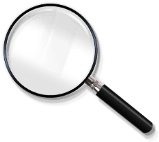 上月质量例会提出了一些后续的工作任务，其完成情况如下：
工作内容：
对主要工作内容加以描述；对主要工作内容加以描述；对主要工作内容加以描述。

完成情况：
具体完成情况通报；具体完成情况通报；具体完成情况通报；
工作内容：
对主要工作内容加以描述；对主要工作内容加以描述；对主要工作内容加以描述。

完成情况：
具体完成情况通报；具体完成情况通报；具体完成情况通报；
工作内容：
对主要工作内容加以描述；对主要工作内容加以描述；对主要工作内容加以描述。

完成情况：
具体完成情况通报；具体完成情况通报；具体完成情况通报；
工作事项
工作事项
工作事项
01
质量问题分析报告
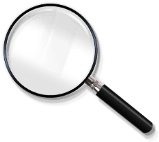 上月质量例会提出了一些后续的工作任务，其完成情况如下：
单击文本框输入详细的处理办法及措施；单击文本框输入详细的处理办法及措施；单击文本框输入详细的处理办法及措施；单击文本框输入详细的处理办法及措施；单击文本框输入详细的处理办法及措施；
●零件图号：RDC15-1505004
●零件名称：某某零件
●发生场所：机加车间1
●发生时间：2018.11.4
●发 现 人：XXX
●不良现象：对不良信息具体描述；对不良信息具体描述；对不良信息具体描述；对不良信息具体描述；
不良信息
2、不良调查处置
01
质量问题分析报告
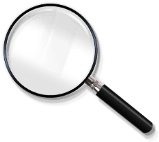 实施结果：

输入具体的分析原因输入具体的分析原因输入具体的分析原因。
输入具体的分析原因输入具体的分析原因输入具体的分析原因。
要因分析：5why 分析法
改善对策
输入具体的分析原因；输入具体的分析原因；输入具体的分析原因。
输入具体的分析原因；输入具体的分析原因；输入具体的分析原因。
输入具体的分析原因；输入具体的分析原因；输入具体的分析原因。
输入具体的分析原因；输入具体的分析原因；输入具体的分析原因。
3、要因分析与对策
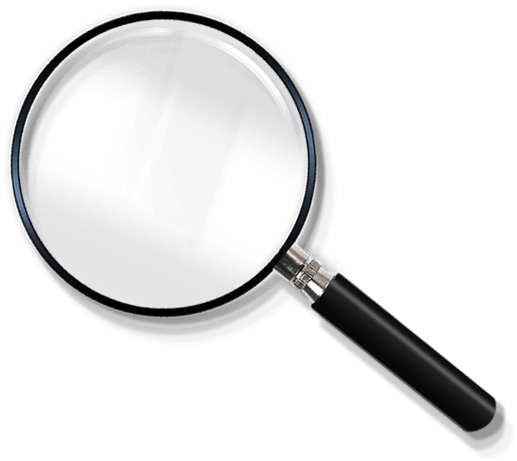 02
公司总体质量状况及分析
02
本月质量目标达成情况
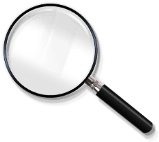 实际完成情况说明：
单击文本框对图表信息加描述单击文本框对图表信息加以描述；
单击文本框对图表信息加以描述单文本框对图表信息加以描述；
单击文本框对图信息加以描述单击文本框对图表信息加以描述；

单击文本图表信息加以描述单击文本框对图表信息加以描述；
02
本月质量目标达成情况
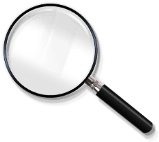 小结：
6月外协件总共检验176批，不合格6批，不良率3.41%，见供应商质量分析；
6月外协件总共检验176批，不合格6批，不良率3.41%，见供应商质量分析；
6月外协件总共检验176批，不合格6批，不良率3.41%，见供应商质量分析；
6月外协件总共检验176批，不合格6批，不良率3.41%，见供应商质量分析；
02
本月质量目标达成情况
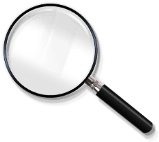 小结：
6月外协件总共检验176批，不合格6批，不良率3.41%，见供应商质量分析；
6月外协件总共检验176批，不合格6批，不良率3.41%，见供应商质量分析；
02
本月质量目标达成情况
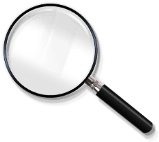 小结：
6月外协件总共检验176批，不合格6批，不良率3.41%，见供应商质量分析；
6月外协件总共检验176批，不合格6批，不良率3.41%，见供应商质量分析；
02
当月市场不良主要问题分析
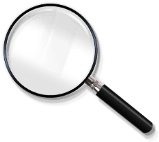 STEP 01
单击此处输入标题
请在这里输入您的主要叙述内容请在这里输入您的主要叙述内容请在这里输入您的主要叙述
单击此处输入标题
请在这里输入您的主要叙述内容请在这里输入您的主要叙述内容请在这里输入您的主要叙述
STEP 04
STEP 02
单击此处输入标题
请在这里输入您的主要叙述内容请在这里输入您的主要叙述内容请在这里输入您的主要叙述
单击此处输入标题
请在这里输入您的主要叙述内容请在这里输入您的主要叙述内容请在这里输入您的主要叙述
STEP 03
02
当月市场不良要因分析与对策
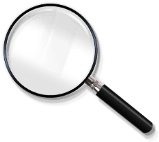 单击此处输入标题
请在这里输入您的主要叙述内容请在这里输入您的
单击此处输入标题
请在这里输入您的主要叙述内容请在这里输入您的
单击此处输入标题
请在这里输入您的主要叙述内容请在这里输入您的
单击此处输入标题
请在这里输入您的主要叙述内容请在这里输入您的
02
本月质量目标达成情况
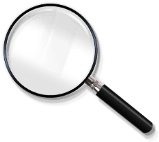 小结：
6月外协件总共检验176批，不合格6批，不良率3.41%，见供应商质量分析；
6月外协件总共检验176批，不合格6批，不良率3.41%，见供应商质量分析；
02
质量问题分析及改进
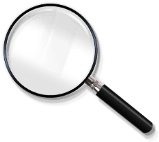 单击此处输入标题
请在这里输入您的主要叙述内容
请在这里输入您的主要叙述内容
单击此处输入标题
请在这里输入您的主要叙述内容
请在这里输入您的主要叙述内容
单击此处输入标题
请在这里输入您的主要叙述内容
请在这里输入您的主要叙述内容
单击此处输入标题
请在这里输入您的主要叙述内容
请在这里输入您的主要叙述内容
03
04
01
02
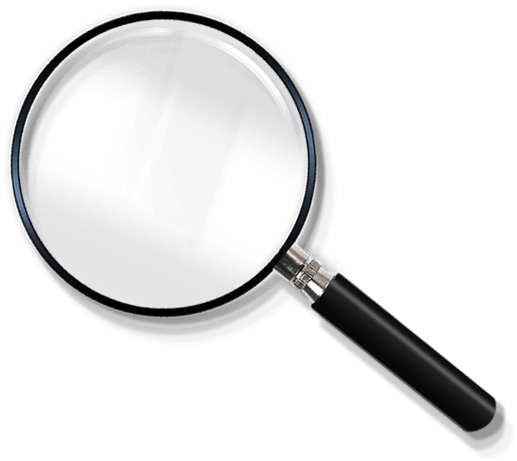 03
供应商质量分析
03
供应商质量表现
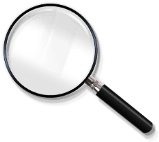 小结：
2018年11月来料共176批，涉及40家供应商，一次交检不良率3.41%，6个不合格批次产品涉及以下4家供应商：
6月外协件总共检验176批，不合格6批，不良率3.41%，见供应商质量分析；
[Speaker Notes: https://www.ypppt.com/]
03
11月供应商质量不良分析
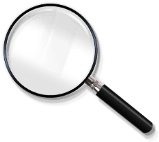 小结：
质量信息反馈单多次催促供应商，仍未回复，预定淘汰类供应商）待开发新供应商
03
重点问题改善情况跟进
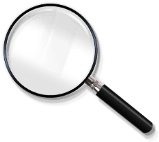 1、 原问题状况
2、 改进措施
此处添加问题扼要说明，添加简短说明文字添加主要问题
此处添加问题扼要说明，添加简短说明文字添加主要问题
此处添加问题扼要说明，添加简短说明文字。此处添加主要问题的扼要说明，添加简短说明文字。
03
重点问题改善情况跟进
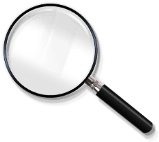 3.改善进度状况
4.下一步工作
临时措施：原供应商挑选出3253件，可装配400台。
开发新供应商：
样件问题改善；（SQE）
开发进度跟催，确保12月底切换；（采购部）
11月13号确定了新供应商（威德车业）；
12月9号优品次送样（推迟---原定11月底）；
样品状况：尺寸不合格、硬度不合格、材料不一致；
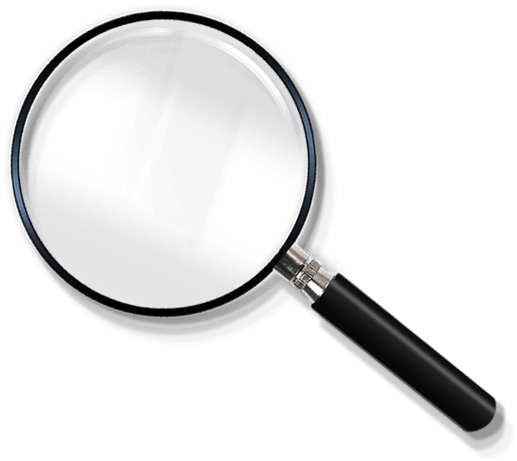 04
研发质量分析
04
研发质量
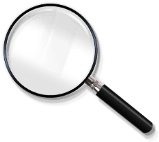 01
04
03
02
问题一
请在这里输入您的主要叙述内容
请在这里输入您的主要叙述内容
问题一
请在这里输入您的主要叙述内容
请在这里输入您的主要叙述内容
问题一
请在这里输入您的主要叙述内容
请在这里输入您的主要叙述内容
问题一
请在这里输入您的主要叙述内容
请在这里输入您的主要叙述内容
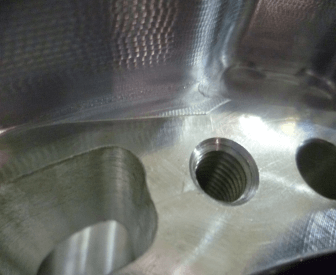 04
问题1
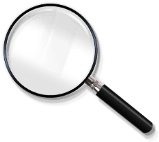 问题描叙
点击添加相关文字标题点击添加相关文字标题点击添加相关文字标题点击添加相关文字标题
解决措施
点击添加相关文字标题点击添加相关文字标题点击添加相关文字标题点击添加相关文字标题
完成情况
点击添加相关文字标题点击添加相关文字标题点击添加相关文字标题点击添加相关文字标题
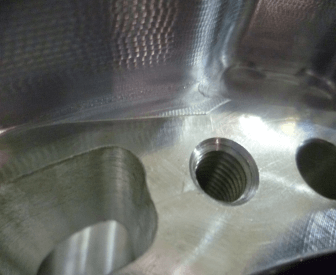 04
问题2
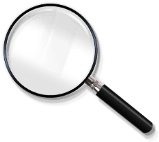 问题描叙
点击添加相关文字标题点击添加相关文字标题点击添加相关文字标题点击添加相关文字标题
解决措施
点击添加相关文字标题点击添加相关文字标题点击添加相关文字标题点击添加相关文字标题
完成情况
点击添加相关文字标题点击添加相关文字标题点击添加相关文字标题点击添加相关文字标题
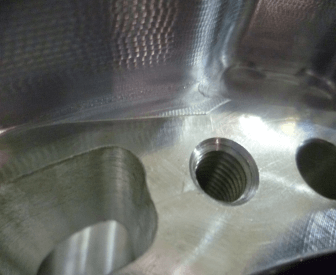 04
问题3
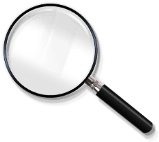 问题描叙
点击添加相关文字标题点击添加相关文字标题点击添加相关文字标题点击添加相关文字标题
解决措施
点击添加相关文字标题点击添加相关文字标题点击添加相关文字标题点击添加相关文字标题
完成情况
点击添加相关文字标题点击添加相关文字标题点击添加相关文字标题点击添加相关文字标题
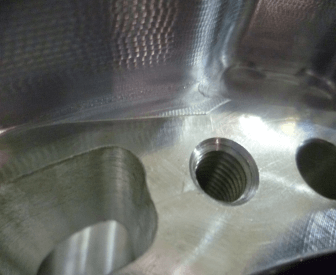 04
问题4
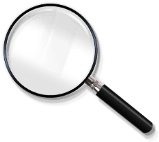 问题描叙
点击添加相关文字标题点击添加相关文字标题点击添加相关文字标题点击添加相关文字标题
解决措施
点击添加相关文字标题点击添加相关文字标题点击添加相关文字标题点击添加相关文字标题
完成情况
点击添加相关文字标题点击添加相关文字标题点击添加相关文字标题点击添加相关文字标题
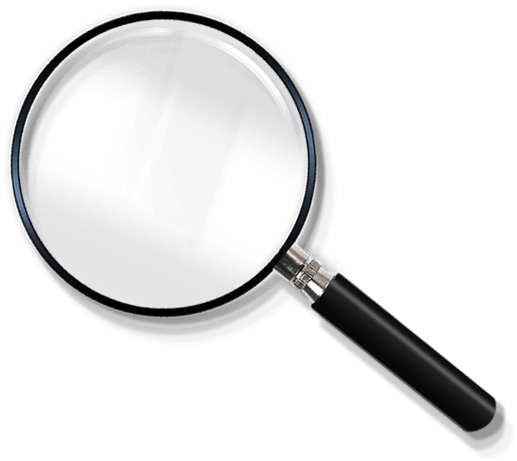 05
下一步工作计划
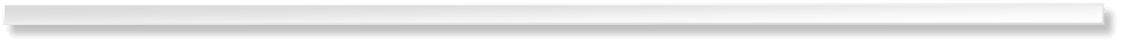 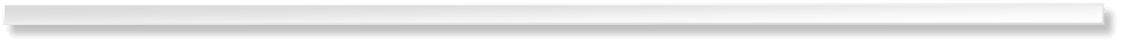 05
下一步工作计划
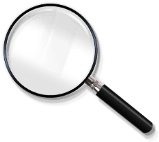 工作计划
在此录入上述图表的综合描述说明，在此录入上述图表的综合描述说明，在此录入上述图表的综合描述说明，在此录入上述图表的综合描述说明，在此录入上述图表的综合描述说明
单击此处输入标题
请在这里输入您的主要叙述内容
请在这里输入您的主要叙述内容
单击此处输入标题
请在这里输入您的主要叙述内容
请在这里输入您的主要叙述内容
单击此处输入标题
请在这里输入您的主要叙述内容
请在这里输入您的主要叙述内容
单击此处输入标题
请在这里输入您的主要叙述内容
请在这里输入您的主要叙述内容
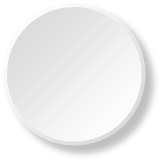 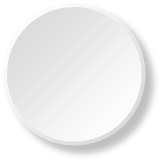 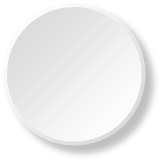 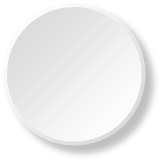 05
下一步工作（请各责任部门/人按计划完成）
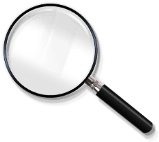 提升计划60%
请在这里输入您的主要叙述内容
请在这里输入您的主要叙述内容
提升计划40%
请在这里输入您的主要叙述内容
请在这里输入您的主要叙述内容
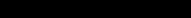 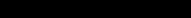 03
01
TITLE GOSE HERE
提升计划80%
请在这里输入您的主要叙述内容
请在这里输入您的主要叙述内容
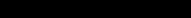 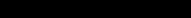 02
05
下一步工作（请各责任部门/人按计划完成）
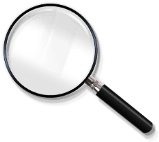 单击此处输入标题
请在这里输入您的主要叙述内容
请在这里输入您的主要叙述内容
单击此处输入标题
请在这里输入您的主要叙述内容
请在这里输入您的主要叙述内容
单击此处输入标题
请在这里输入您的主要叙述内容
请在这里输入您的主要叙述内容
单击此处输入标题
请在这里输入您的主要叙述内容
请在这里输入您的主要叙述内容
05
下一步工作（请各责任部门/人按计划完成）
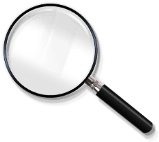 75%
55%
16%
单击此处添加标题
单击此处添加标题
单击此处添加标题
点击输入简要文字内容文字内容需要概括精炼不用多余的文字修饰言简意赅的说明分项内容。
点击输入简要文字内容文字内容需要概括精炼不用多余的文字修饰言简意赅的说明分
点击输入简要文字内容文字内容需要概括精炼不用多余的文字修饰言简意赅的说明分项内容
05
下一步工作（请各责任部门/人按计划完成）
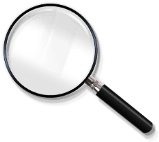 添加标题
添加标题
添加标题
添加标题
01
02
03
04
您的内容打在这里，或者通过复制您的文本后，在此框中选择粘贴。
您的内容打在这里，或者通过复制您的文本后，在此框中选择粘贴。
您的内容打在这里，或者通过复制您的文本后，在此框中选择粘贴。
您的内容打在这里，或者通过复制您的文本后，在此框中选择粘贴。
05
下一步工作（请各责任部门/人按计划完成）
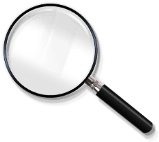 单击此处添加文本单击此处添加文本单击此处添加文本单击此处添加文本单击此处添加文本单击此处添加文本单击此处添加文本单击此处添加文本
添加
内容
添加
内容
添加
内容
结
束
语
总结：您的内容打在这里，或者通过复制您的文本后，在此框中选择粘贴，并选择只保留文字。在此录入上述图表的综合描述说明，在此录入上述图表的综合描述说明，在此录入上述图表的综合描述说明，在此录入上述图表的综合描述说明。

在此录入上述图表的综合描述说明，在此录入上述图表的综合描述说明，在此录入上述图表的综合描述说明，在此录入上述图表的综合描述说明。
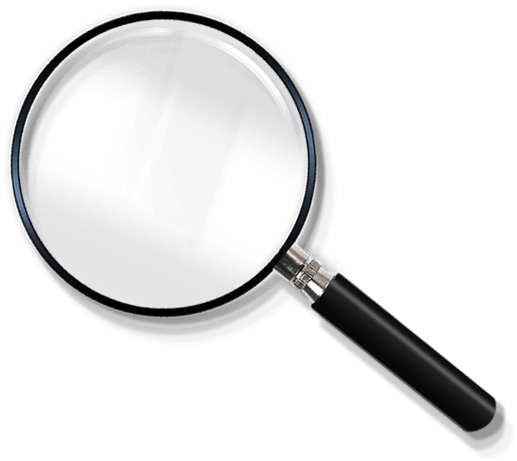 感谢您的聆听
严把
质量
此处添加您的副标题文字说明
部门：质控部
汇报人：优品PPT
更多精品PPT资源尽在—优品PPT！
www.ypppt.com
PPT模板下载：www.ypppt.com/moban/         节日PPT模板：www.ypppt.com/jieri/
PPT背景图片：www.ypppt.com/beijing/          PPT图表下载：www.ypppt.com/tubiao/
PPT素材下载： www.ypppt.com/sucai/            PPT教程下载：www.ypppt.com/jiaocheng/
字体下载：www.ypppt.com/ziti/                       绘本故事PPT：www.ypppt.com/gushi/
PPT课件：www.ypppt.com/kejian/
[Speaker Notes: 模板来自于 优品PPT https://www.ypppt.com/]